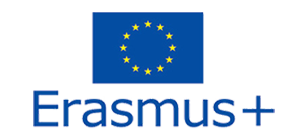 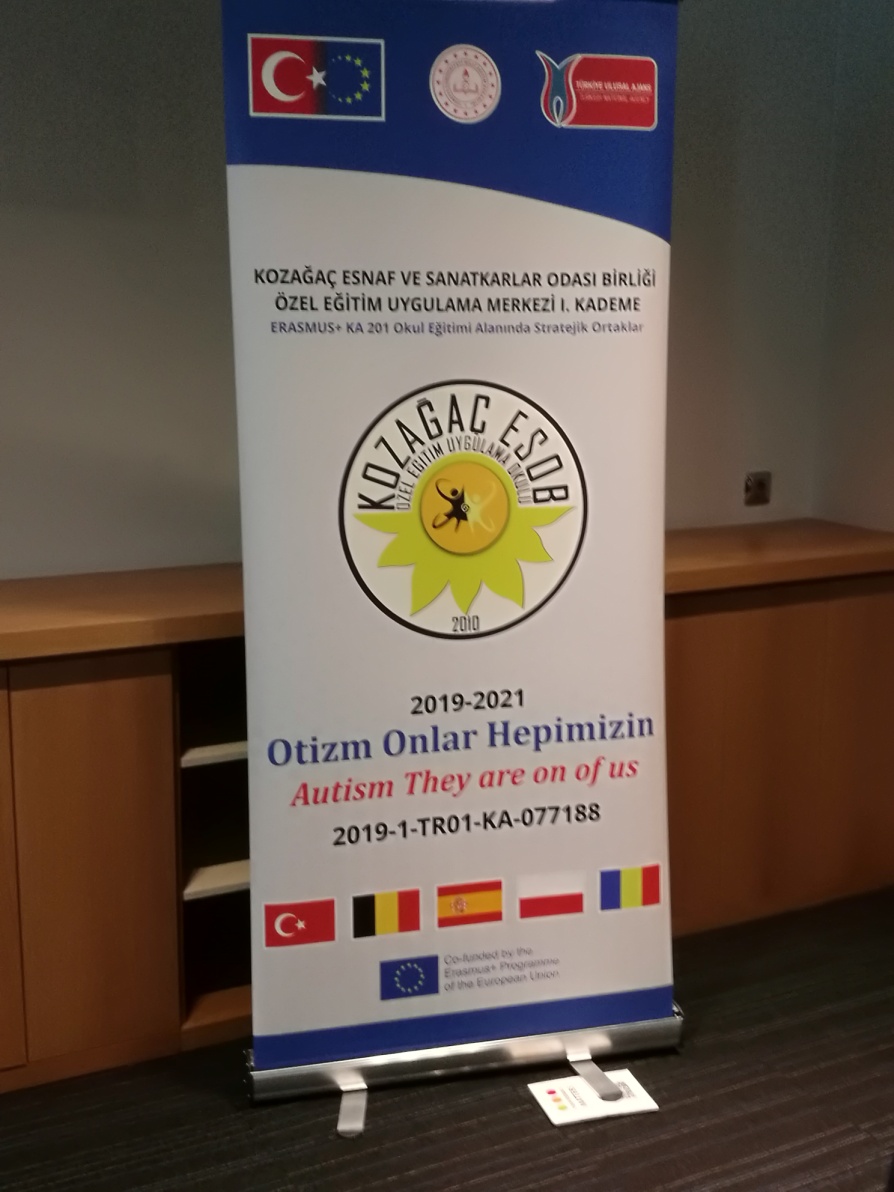 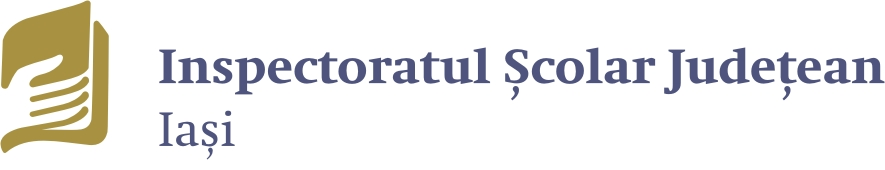 Autism They are On Of Us2019-1-TR01-KA201-077188
2019-2021
KOM-27-28 februarie 2020, Konya
Konya, 27-28 February 2020
Konya, 27-28 February 2020
Scopul proiectului

Să îmbunătățească abilitățile de viață ale copiilor diagnosticați cu tulburări din spectrul autist, pentru a-și reduce comportamentele stereotipe, pentru a facilita adaptarea lor la viața socială, pentru a-i ajuta pe ei și pe familiile lor să își cunoască drepturile, pentru a se asigura că sunt fericiți si integrați prin valorificarea si maximizarea capacităților personale.
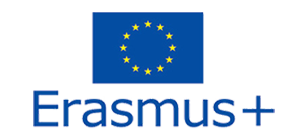 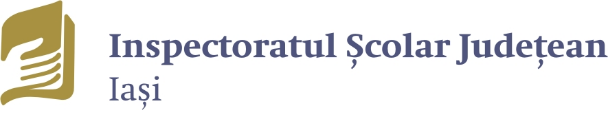 KOM-27-28 februarie 2020, Konya
Konya, 27-28 February 2020
Obiective principale



Conștientizarea rolului școlii și al familiei în viața copiilor diagnosticați cu tulburări de spectru autist prin îmbunătățirea cunoștințelor și competențelor familiilor lor și a profesorilor care lucrează în acest domeniu
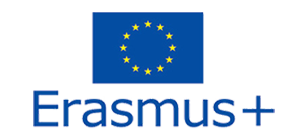 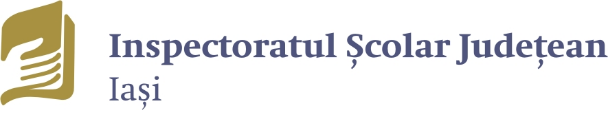 KOM-27-28 februarie 2020, Konya
Konya, 27-28 February 2020
Grup țintă
direct: persoane care lucrează în context educațional - psihologi, profesori care urmăresc să-și consolideze competențele în legătură cu ASD
indirect: elevi, profesori, familii ale copiilor cu ASD
alte părți interesate: comunități locale, agenții de angajare care lucrează cu persoane cu nevoi speciale, camere de comerț, IMM-uri.
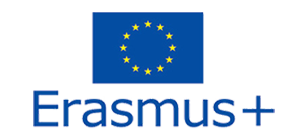 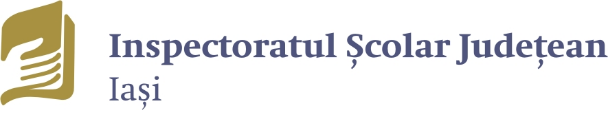 KOM-27-28 februarie 2020, Konya
Konya, 27-28 February 2020
Rezultate estimate



Planuri individuale de instruire și servicii familiale, planificare a serviciilor de instruire, spot publicitar și ghid de utilizare a tehnologiilor digitale
Conferințe și seminarii, broșuri și videoclipuri ce vor asigura conștientizarea comunicării școală –familie - copil
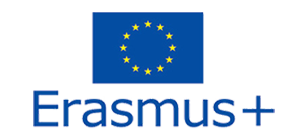 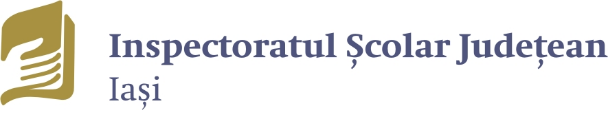 KOM-27-28 februarie 2020, Konya
Konya, 27-28 February 2020
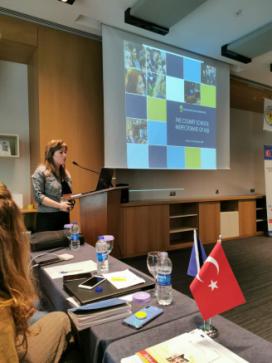 Zi 1 – 27 februarie 2020: 

Prezentarea instituţiilor partenere implicate în proiect:
Kozagac Esnaf Ve Sanatkarlar Odalari Birligi Ozel Egitim Uygulama Merkezi - Konya (coordonator)
Meram Rehberlik Ve Arastirma Merkezi - Konya
Demir consulting & project - Bruxelles
Szkola Podstawowa z Oddzialami Integracyjnymi Nr 342 im. Jana Marcina Szancera – Warszawa
Magenta Consultoria Projects Sl- Gijon
ISJ Iași
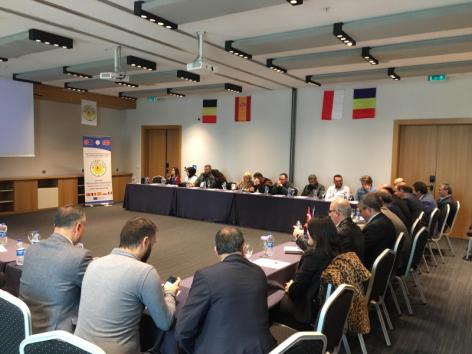 KOM-27-28 februarie 2020, Konya
Zi 1 – 27 februarie 2020: 

Colectarea documentelor originale: scrisorile de mandatare, documente actualizate, contractul bipartit
Analiza planului de activități și corelații bugetare: costuri eligibile, documente suport, proceduri de  monitorizare a activităților și cheltuielilor
Revizuirea și aprobarea sarcinilor pentru fiecare partener
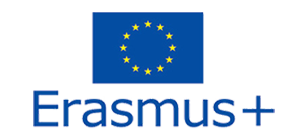 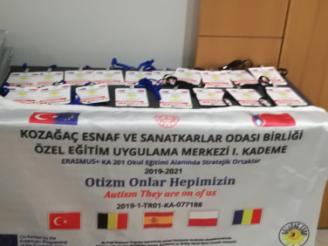 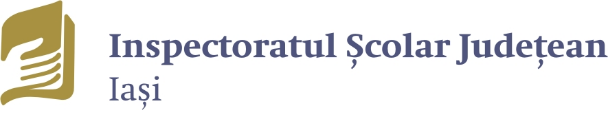 KOM-27-28 februarie 2020, Konya
Konya, 27-28 February 2020
Zi 2 – 28 februarie 2020:
 
Program artistic oferit de elevii școlii
Fixarea perioadei pentru prima activitate de formare: Bruxeles, 15-19 iunie 2020 
Analiza și selecție pentru project logo / website
Prezentare Mobility Tool
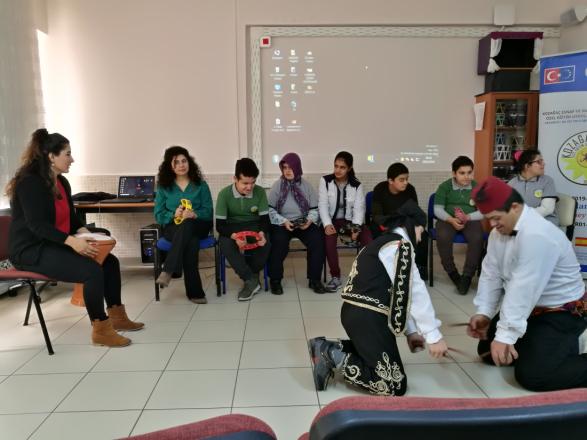 KOM-27-28 februarie 2020, Konya
Konya, 27-28 February 2020
Zi 2 – 28 februarie 2020:
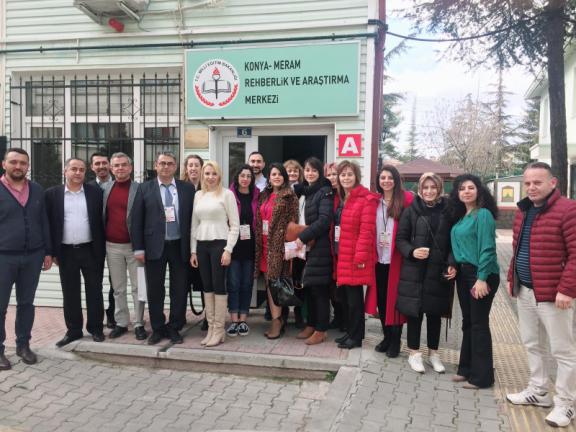 Vizită de studiu la centrul de resurse educaționale

Vizită la direcția regională de educație
KOM-27-28 februarie 2020, Konya
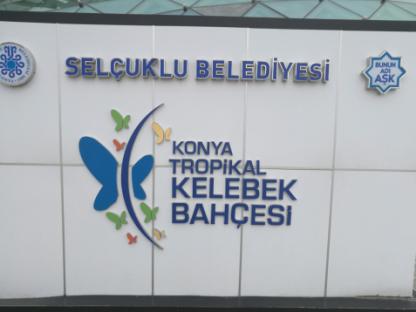 Vizită culturală la Sille:  fostă așezare grecească, centru al perioadei creștine timpurii, având una dintre primele biserici din Anatolia - biserica Aya-Elena, construită în anul 300

Parcul cu fluturi - cea mai mare grădină de fluturi tropicali din Europa
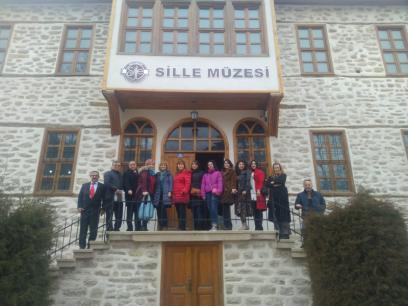 Konya, 27-28 February 2020
KOM-27-28 februarie 2020, Konya
Vizită culturală la mausoleul Mevlana - unul dintre cele mai mari muzee din țară și al doilea cel mai vizitat după Palatul Topkapî . 
Aici se află mormântul lui Rumi, un mistic persan al islamului și un poet cunoscut de turci sub numele de Mevlana/ Stăpânul nostru.

“Există o viață în voi, căutați această viață,
Căutați bijuteriile secrete în muntele trupului vostru… ”
Rumi
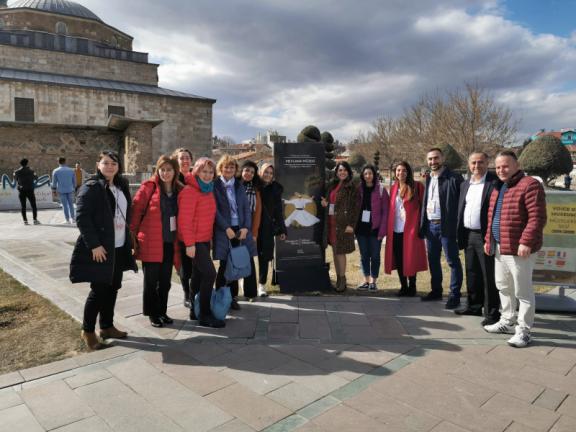 KOM-27-28 februarie 2020, Konya
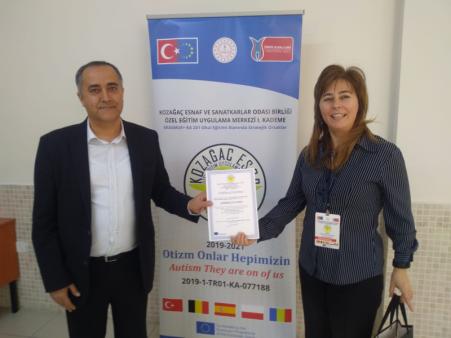 Primirea certificatelor de participare
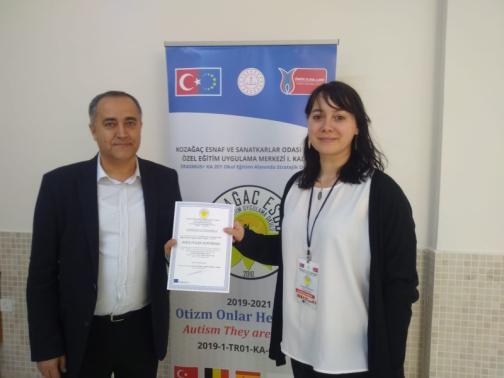 KOM-27-28 februarie 2020, Konya
Konya, 27-28 February 2020
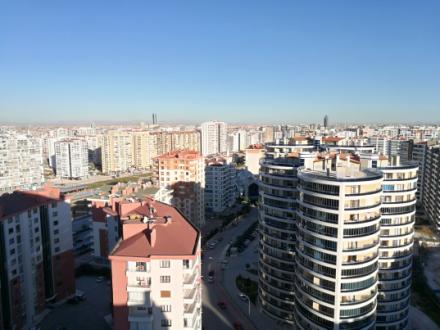 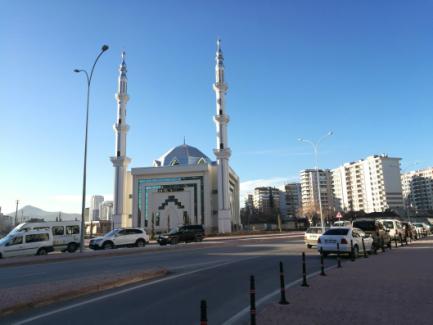 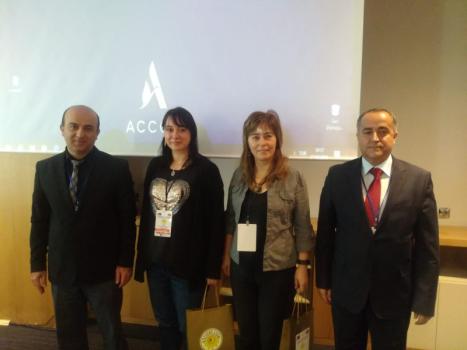 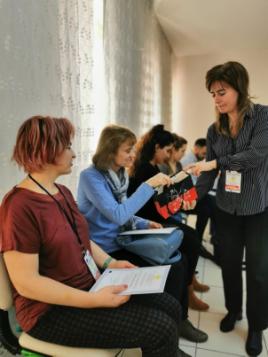 Konya în imagini



Prezentarea tradiției de Mărțișor, oferirea de mărțișoare
KOM-27-28 februarie 2020, Konya
Konya, 27-28 February 2020
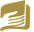 Inspectoratul Şcolar Judeţean Iaşi
Echipa  localăde proiect
Matera, 22-23 January 2020
Konya, 27-28 February 2020
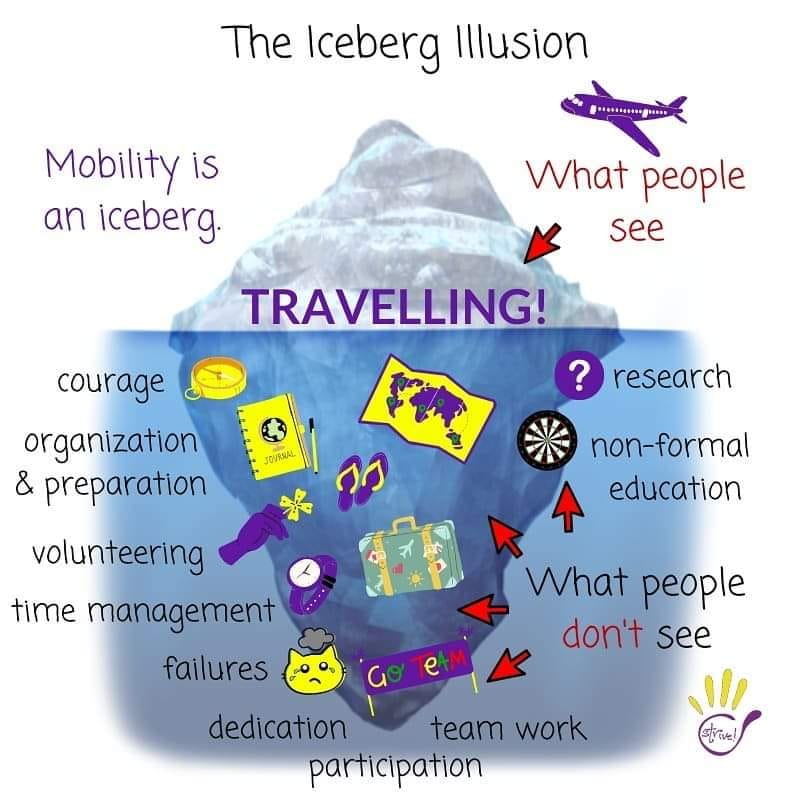 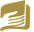 Inspectoratul Şcolar Judeţean Iaşi
Matera, 22-23 January 2020
Konya, 27-28 February 2020
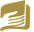 Inspectoratul Şcolar Judeţean Iaşi
Participare KOM - Konya:
Gabriela Conea- manager tehnic
Anca Suzan Achitenei- manager financiar


Informații suplimentare
KOM-27-28 februarie 2020, Konya
Matera, 22-23 January 2020
Konya, 27-28 February 2020